RNA
Gene – section of DNA that are coded instructions for the cell

The instructions are to make proteins, which in turn run and carry out processes in the cell

RNA is needed to help carry out the code.
RNA is made of nucleotides like DNA. There are a few differences….

5 carbon sugar – ribose (instead of deoxyribose)
Phosphate group
Nitrogen base-  NO THYMINE (T)
                               instead is uracil (U)
      
                                 A-U
o
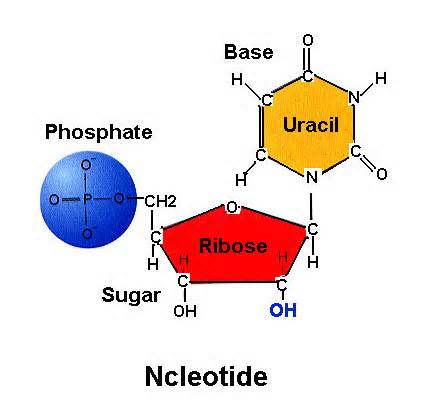 RNA is a single strand







What is wrong with this pic?
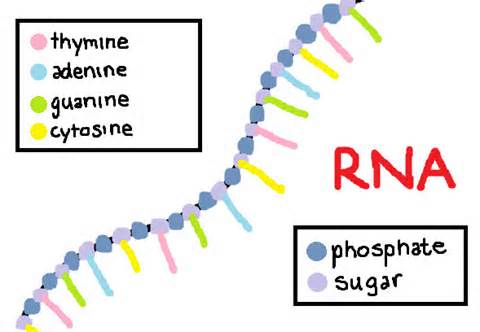 There are 3 Types of RNA
mRNA- messenger RNA
 copies code of DNA and delivers it

rRNA- ribosomal RNA
  part of ribosome

tRNA- transfer RNA
   carries amino acid coded for to build protein
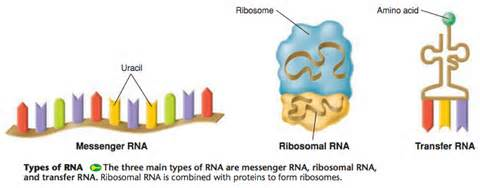 n
Protein Synthesis
For DNA to create a protein  there are 2 major steps:

1. Transcription

2. Translation
TRANSCRIPTION
DNA is copied into mRNA in the nucleus
	(*DNA NEVER leaves the nucleus)

mRNA carries the code outside the nucleus to the ribosome to be read
TRANSLATION
mRNA is read by the ribosome—in the cytoplasm!

The code “calls” for specific amino acids to join to create a protein

Amino acids brought into place by tRNA
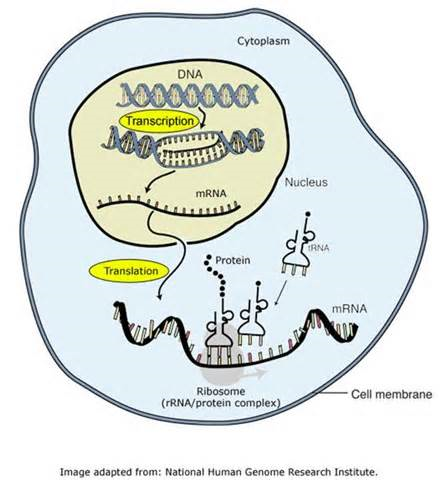 j